جامعة بغداد
كلية الادارة والاقتصاد
قسم الإدارة العامة
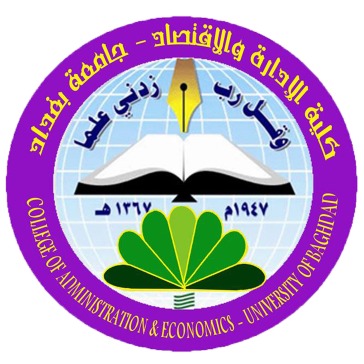 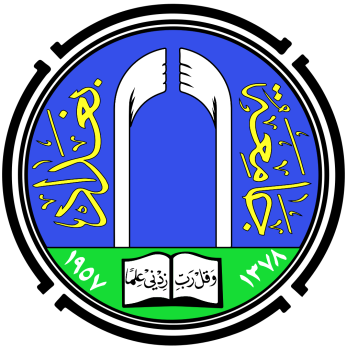 عنوان المحاضرة العاشرةنموذج سلوك المستهلك
إعداد
م.م. مريم فخر الدين محمود
اهداف المحاضرة :
أن يتعرف الطالب على :
1.نموذج سلوك المستهلك .
2-الخصائص المؤثرة في سلوك المستهلك .
3-خطوات عملية الشراء .
نموذج سلوك المستهلك : هي العمليات المتعلقة بالقرار والفعل المتحقق من قبل الأفراد لشراء أو أستخدام المنتجات .
أسباب دراسة سلوك المستهلك من قبل منظمات الأعمال :
1- معرفة المنظمة لردود أفعال المشتري يحقق لها الفائدة بأتجاه تعزيز نجاحات أستراتجيتها التسويقية أو أجراء التعديلات المناسبة عليها وبما يمكنها من تحقيق رضا أفضل للمستهلك .2- تصب في أنجاح عناصر المزيج التسويقي المعتمدة في تنفيذ النشاط التسويقي لكونها ستتوافق مع أستجابة المستهلك وتعامله مع المنظمة المعنية .3- معرفة المنظمة بشكل دقيق للعوامل المؤثرة في سلوك المستهلك والأكثر تأثيرا في قراراته الشرائية .
الصندوق الأسود : لكي تنجح المنظمة في خطتها التسويقية عليها أن تتعرف بشكل أكثر دقــة على المستهلك والذي يشبه مجازا بالصندوق الأسود اذ لا زالت ادارات التسويق لا تعرف عن ســــــــــلوك المستهلك وما في داخله الا ما هو القليل رغم التقدم العلمي في مجال العلوم الطبيعية والأجتماعية وعليه فأن التشبيه هنا يوضح بأن ما في داخل الأنسان غير معروف وما ينتج من سلوك شرائي قد لا يتكرر بأستمرار لأنه ينتج من تأثير لعدة عوامل مختلفة .
الخصائص المؤثرة في سلوك المستهلك :
أولا : العوامل الثقافية : 
الثقافة : هي تلك القييم والمعتقدات والتفضيلات التي تحقق لدى الفرد ميل ومساعدة لانجاز العمل الذي يريده ومناقلة ذلك من جيل الى اخر .
الثقافة الفرعية ( الخاصة ) : ويقصد بها الثقافة المشتقة من ثقافة أعم أو أكبر منها والتي بدورها تتفرع الى ثقافات أصغر وهذه الخصوصية في الثقافة الفرعية تعطي سمات التماثل والتطابق الشخصي والاجتماعي لاعضائها الطبقة ( الشريحة ) الاجتماعية : هي التجانس النسبي للأقسام أو الأجزاء في المجتمع والمرتبة بشكل هرمي ويشترك أعضائها بقيم وأهتمامات مشتركة وبسلوك متشابه.
ثانيا : العوامل الاجتماعية :
الجماعات المرجعية : يقصد بها تلك الجماعات التي تمتلك تأثير مباشر أو غير مباشر على أتجاهات الأفراد أو سلوكهم فالجماعات التي يكون لها تأثير مباشر على الأفراد يمكن تسميتهم بالجماعات العضوية والتي ينتمي اليها الفرد بقوة ويكون أكثر قربا لها وكما هو مثلا الأسرة , الأصدقاء , جماعات العمل , الجيران أما التأثير غير المباشر على الأفراد فيمكن تسميتهم بالجماعات الطموحة وهذه المجاميع لا ينتمي اليها الافراد الا انها ذات تأثير معين على سلوك الأفراد وبخاصة لمن هم في مرحلة المراهقة أو الشباب عندما يكون هناك تأثير في شخصية رياضية , غنائية , فنية.                                
.العائلة : هي التكوين الطبيعي للمجتمع وحجر الزاوية في بناءه وبالتالي يمكن القول بأن الفرد يمر في مرحلتين في حياته العائلية وهما عندما يكون وليدا وطفلا في عائلته وليستمد منها .
الأدوار والمكانة : يشترك الفرد وخلال فترة حياته بالعديد من الجماعات فقد يكون عضوا في أسرة أو أندية أو منظمات وبالتالي فأن موقع هذا الفرد يتحدد بالدور والمكانة التي يمثلها في هذه المجموعات والدور يتضمن الأنشطة التي يتوقع أعضاء المجموعة من الفرد أن يقوم بها وما يعتقده ذاته من امكانية خاصة لأن يلعب هذا الدور ضمن المجموعة ومثال على ذلك أن مدير المبيعات في الشركة يلعب دورا ويحتل مكانة أكبر مما هو عليه بالنسبة للبائع .
ثالثا : العوامل الشخصية :العمر ودور الحياة : يشتري الفرد خلال حياته العديد من السلع والخدمات والتي تختلف تبعا الى المرحلة العمرية التي يعيشها وما يعتقده مناسبا له وعلى المسوق أن يتعامل مع كل فئة عمرية بأسلوب يختلف عن الفئة الأخرى كما هو مثلا سوق ملابس ولعب الأطفال , المراهقين , الشباب .
الحالة الأقتصادية : تعتبر الحالة الأقتصادية للأفراد في المنطقة أو سوق المستهلك عامل حاسم في تحديد القوة الشرائية للفرد أذ أن الفرد وبما يمتلكه من نقود يستطيع أشباع حاجاته الأساسية والأنتقال الى الحاجات الأقل أهمية بالنسبة له .
نمط الحياة : الأفراد يمكن أن يشتركوا في ذات الثقافة والطبقة الأجتماعية والوظيفية ولكنــــهم يختلفون في أنماط حياتهم ونمط الحياة الفردي يمكن أرجاعه الى معيشة الفرد في العالم المحيط به والأنشطة المختلفة التي يقوم بها وأهتماماته وأراءه فنمط الحياة لا يمكن أن يفســــــر طبيعة الفرد ككل وتفاعله مع البيئة المحيطة به فعليه أن المسوقين يبحثون في العلاقة القائمـــــــة بين المنتجات وأنماط الحياة لهذه المجاميع .
الشخصية : هي تلك الأحساسات الداخلية للفرد وما تنعكس عليها بالتالي من أستجابات في السلوكية تجاه البضائع أو الخدمات وتتأثر شخصية الفرد بعاملين : 
-السمات المميزة للفرد وما أكتسبه من خبرة خلال حياته .-المؤثرات الخارجية المحيطة به والتي تفرض عليه أن يتخذ موقف تجاهها .
رابعا : العوامل النفسية :التحفيز : هو شيء خارجي يؤثر على سلوك الفرد بأتجاه بلوغ الأهداف المقصودة وقد يستطيع الفرد من أشباع حاجاته كليا أو جزئيا تبعا لقدرته على تحقيق الأشباع وما تؤثر به عمليــــــــة التحفيز .
سلم ماسلو للحاجات :
يتضح من هذا السلم للحاجات بأن الفرد يتحفز تجاه اشباع الحاجات الأكثر أهمية ثم ينتقل الى الحاجات ذات الأهمية الأقل وهكذا وعليه فقد أخذت شكل هرمي تقريبا تكون الحاجات الأساسية في القاعدة والأقل أهمية تكون في المستوى الأعلى وهذه الحاجات هي :
الحاجات الطبيعية : ومثال على ذلك الأكل والشرب والملابس والسكن .الأمان : الأستقرار العائلي والأمن الشخصي والحماية .الحاجات الأجتماعية : التميز بالأنتماء الى الجماعة والقبول من قبلها .التميز ( الأعتبار ) : الأحترام والتقدير والمكانة الشخصية والمركز الأجتماعي .الذات : يتمثل بالعمل على تحقيق وأنجاز ما لا يستطيع شخص اخر من أنجازه لبلوغ المستوى الاعلى.
الادراك : هو العملية التي يقوم بها الفرد في أختيار وتنظيم وتفسير مدخلاته عن المعلومات لتحديد الصورة الشاملة لعالمه المحيط به ومعنى ذلك أن الفرد يتأثر ويتفاعل مع البيئة المحيطة به من خلال ما يمتلكه من الحواس الخمسة لكي نحدد فيما بعد الموقف الذي يتمثل بالحالة الشعورية أو السلوكية .التعلم : هي التغيرات الحاصلة في سلوك الفرد والناجمة من خلال تراكم الخبرات السابقة لديه أي أن الفرد يتعامل مع البيئة التسويقية خلال فترة حياته اليومية ويكتسب من كل حالة خبرة معينة وبالتالي فأن تراكم هذه الخبرات تكسبه معرفة أو تعلم كي يحدد مواقفه الجديدة مستقبلا على أساس الخبرة التي أكتسبها أو تعلمها .المعتقدات والأتجاهات : المعتقد هو توصيف لفكرة يحملها فرد عن شيء ما أما الموقف فهو التقييم الثابت لدى الفرد والذي قد يكون أيجابيا أو سلبيا نحو فعل أو فكرة أو أي شيء .
شكراً لحسن استماعكم واصغائكم